গণিত ক্লাসে সবাইকে স্বাগতম
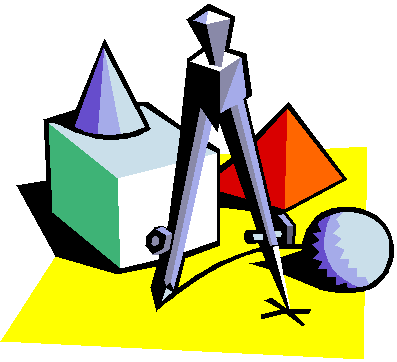 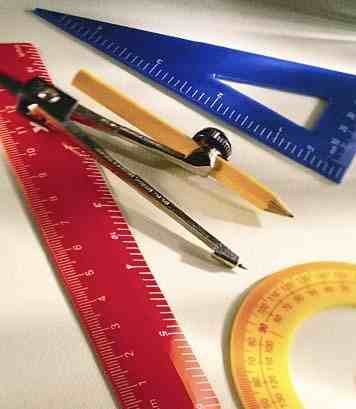 Md Rakibul Hasan 
Assistant Teacher (Math) 
K.V.N High School 
Haimchar , Chandpur 
Phone : 01815418912
Email: rakibul893@gmail.com
পাঠ পরিচিতি
শ্রেণিঃ নবম 
বিষয়ঃ গণিত 
অধ্যায়ঃ দ্বিতীয়
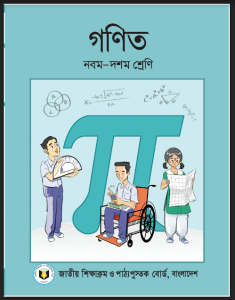 10/31/2019
rakibul893@gmail.com
2
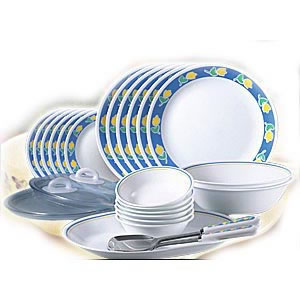 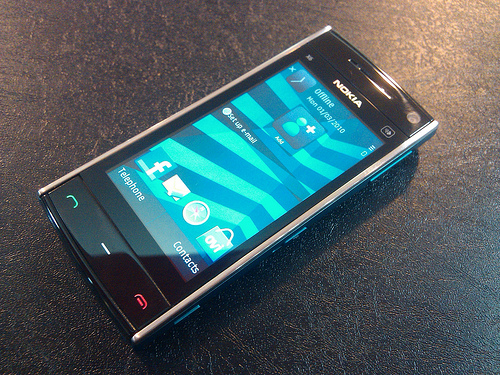 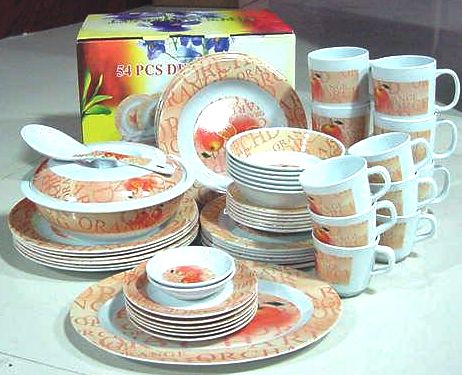 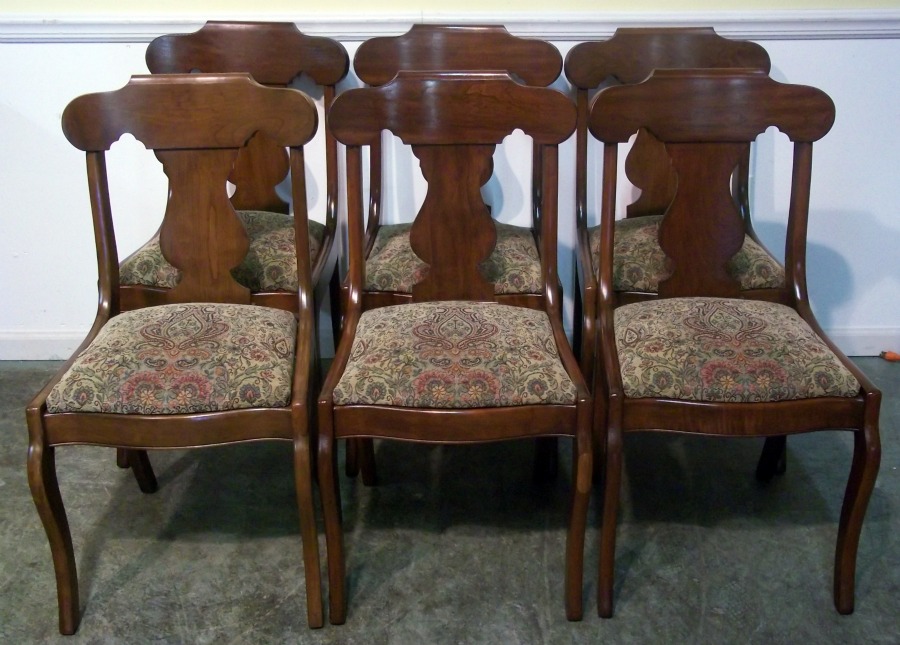 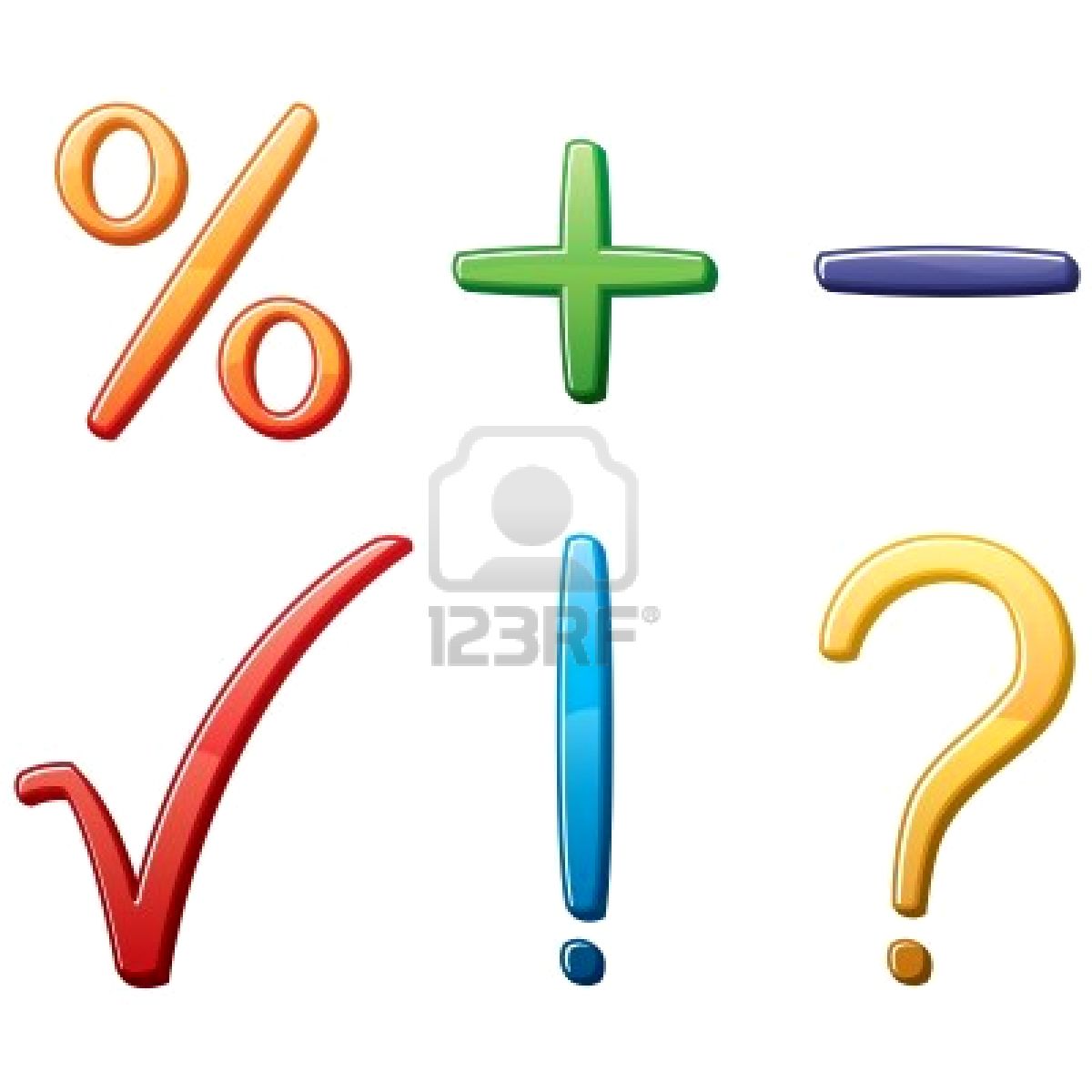 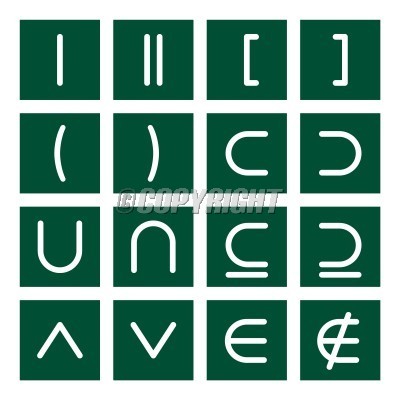 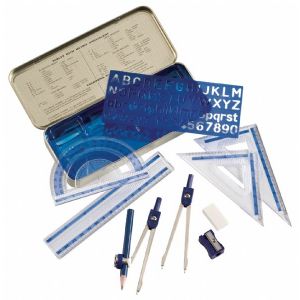 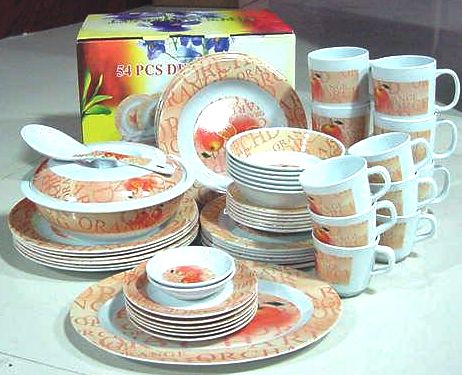 সেট
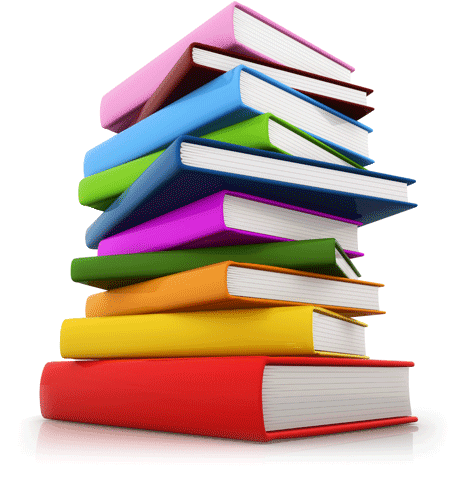 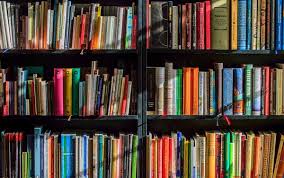 এই পাঠ শেষে শিক্ষার্থীরা…
১.সেট কী তা বলতে পারবে;
২.বিভিন্ন প্রকার সেট চিহ্নিত করতে পারবে;
২.সেটের প্রক্রিয়া চিহ্ন ব্যবহার করে বিভিন্ন প্রকারের সেট নির্ণয় করতে পারবে;
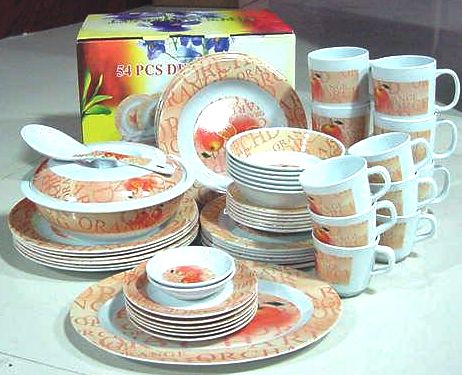 মগ এর সেট
কাপ সেট
নাস্তার সেট
একক কাজ
২ মিনিট
সেট কী তা খাতায় লিখ ?
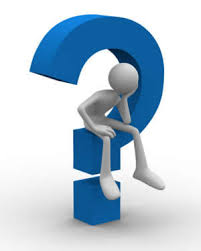 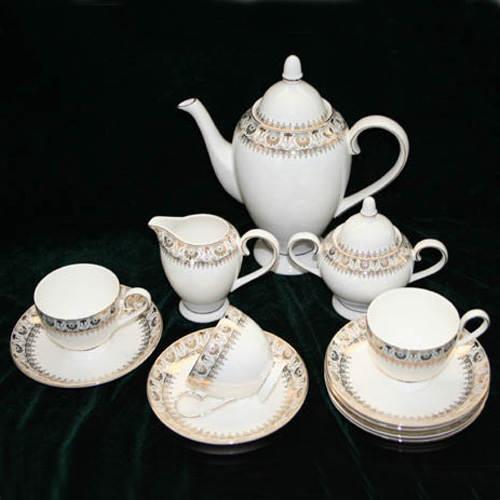 সদস্য
সদস্য
সেটের সদস্য
সেট
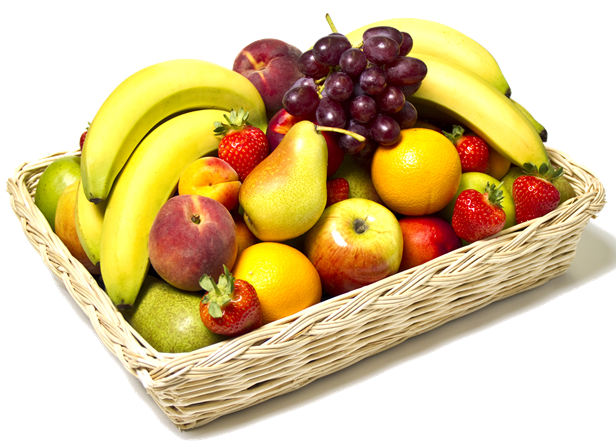 সদস্য
T  ={কলা,আপেল ,স্ট্রবেরি ........}
উপাদান শূন্য
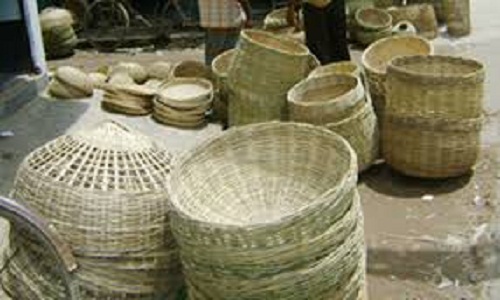 ফাঁকা সেট
সেট
জোড়ায় কাজ
সময়ঃ ৫ মিনিট
সেটের উপাদান বা সদস্য  কাকে বলে ? প্রদত্ত তথ্য থেকে কয়েকটি সেট গঠন কর
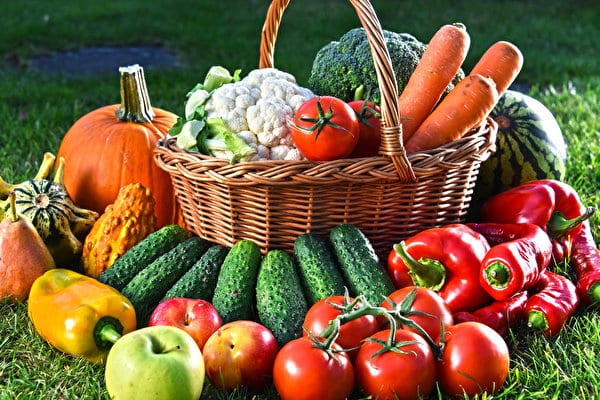 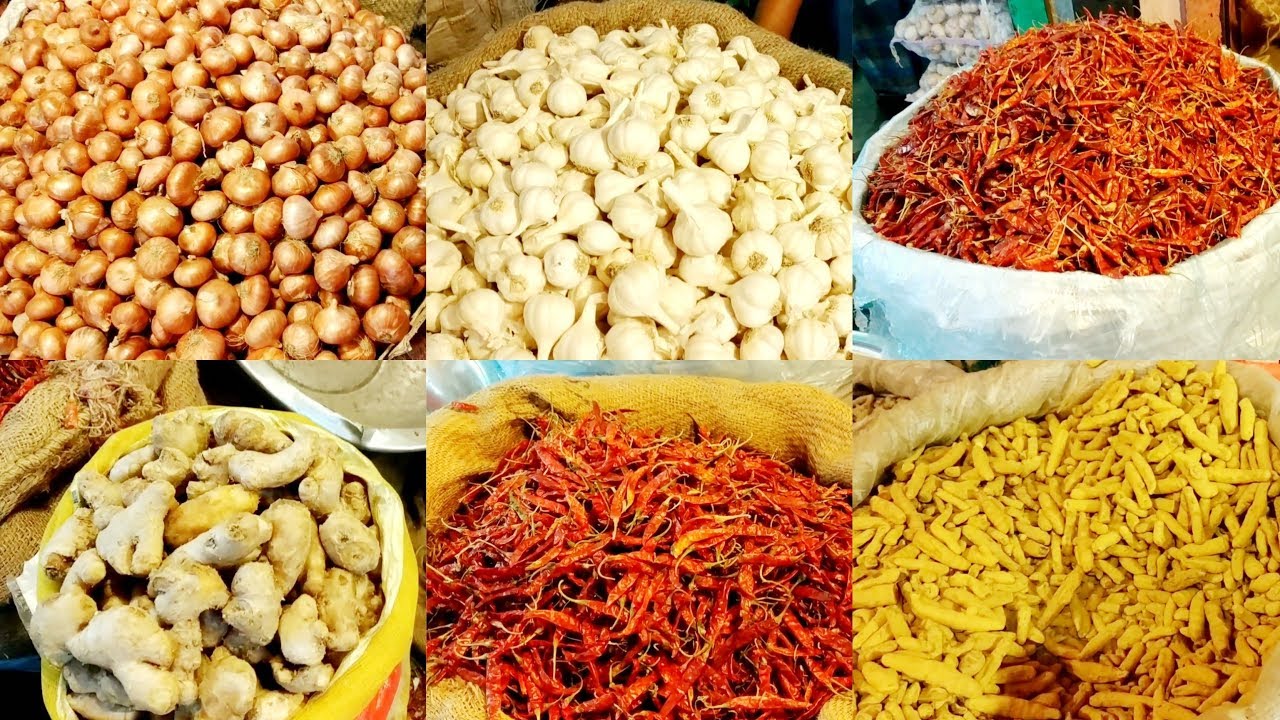 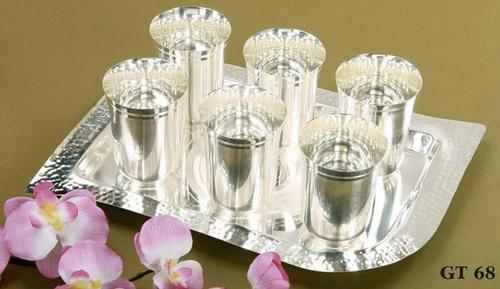 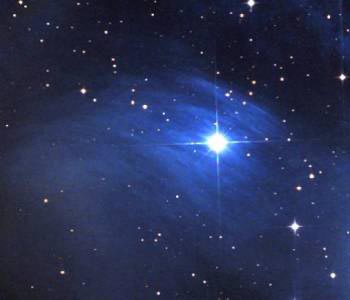 আকাশের তারা গুলো গণনা কর
গ্লাস গুলো গণনা কর
সসীম সেট
অসীম সেট
[Speaker Notes: শিক্ষক উপাদান গুলো গণনা করতে বলবে , বোর্ডে আরো কিছু সেটের উদাহরণ লিখবে ।]
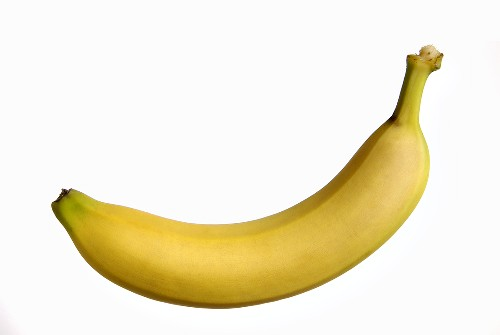 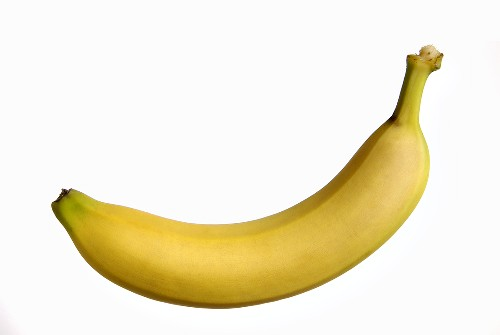 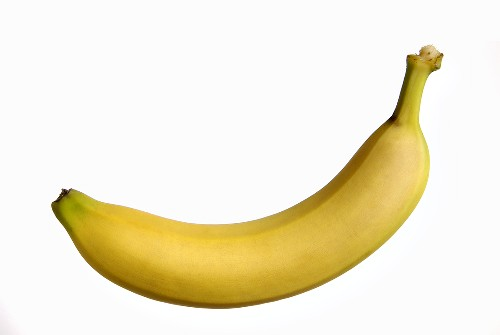 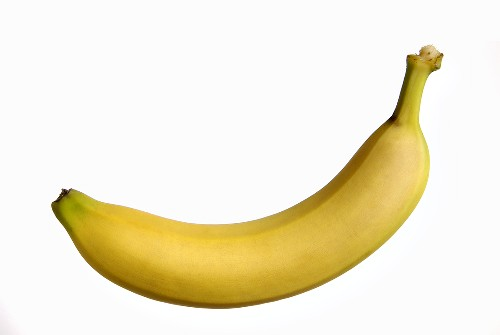 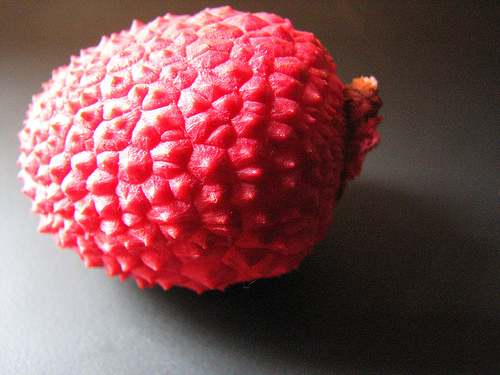 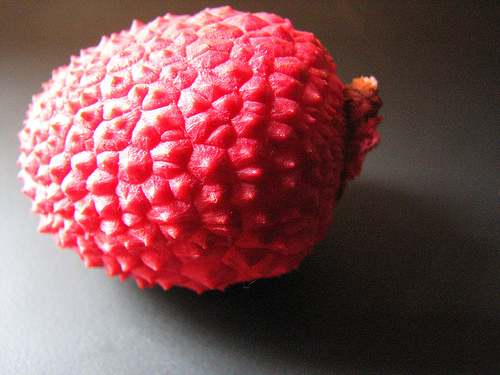 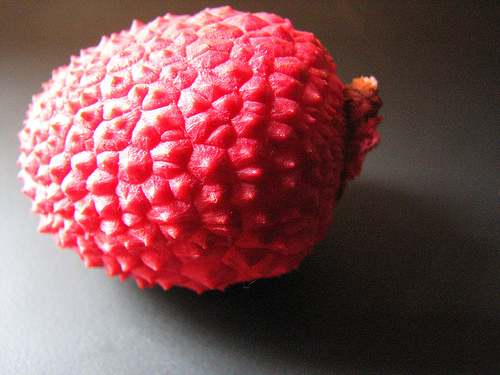 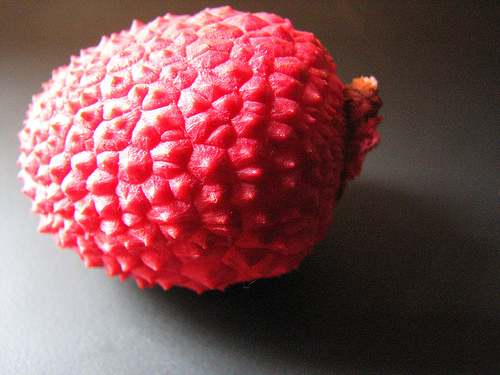 U
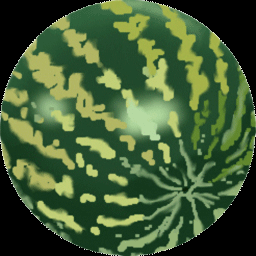 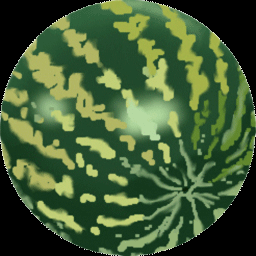 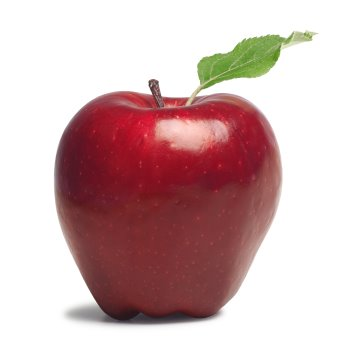 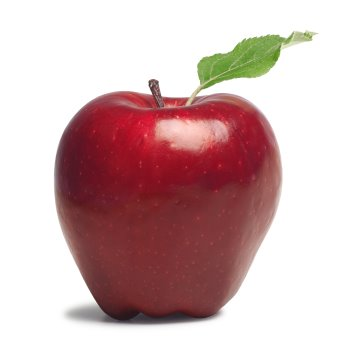 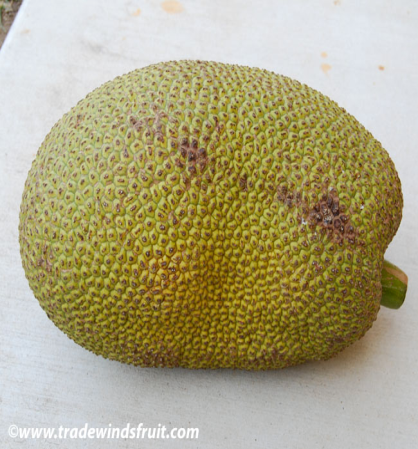 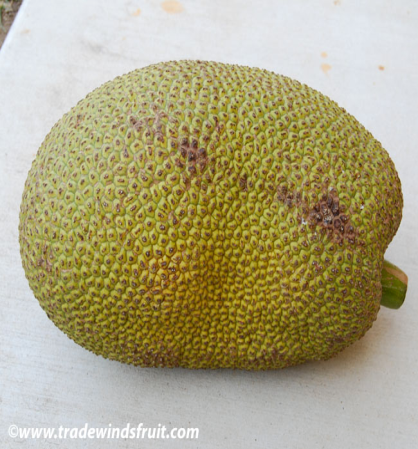 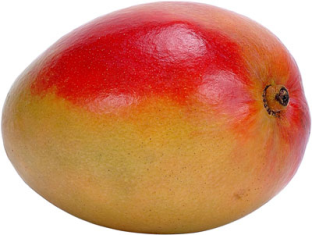 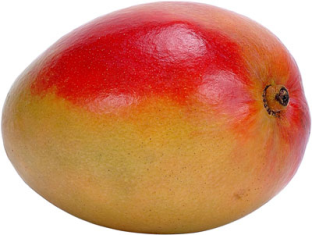 =
?
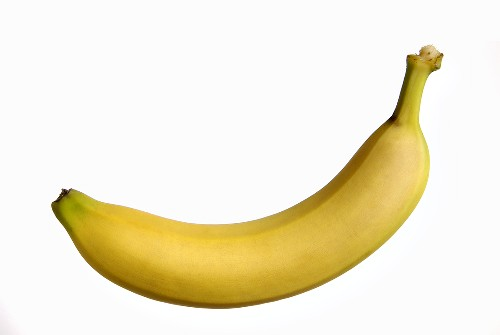 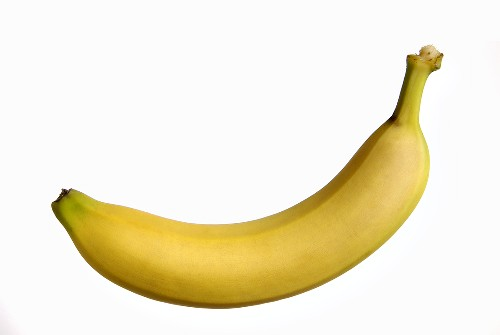 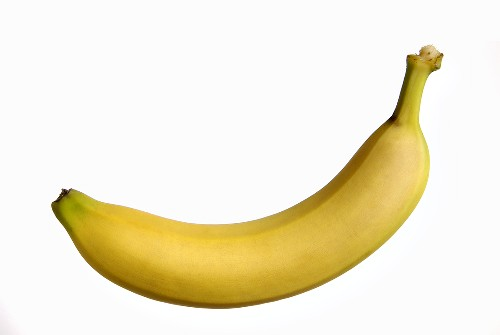 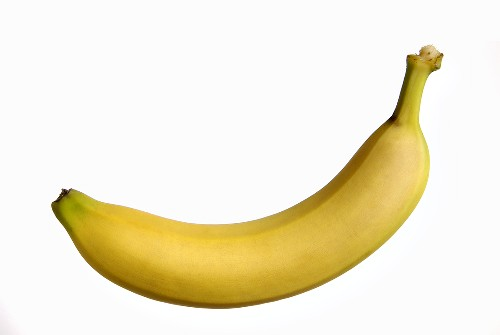 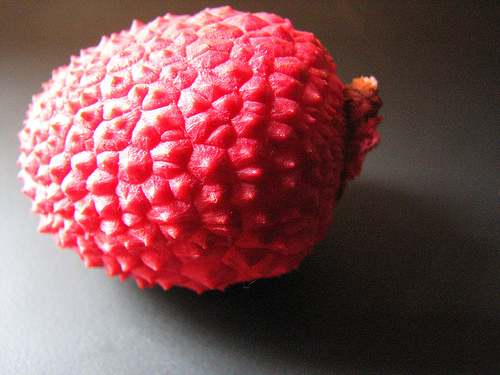 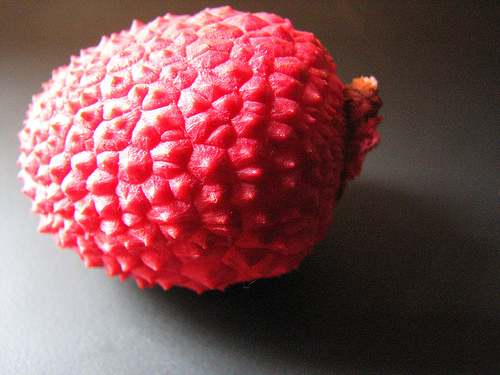 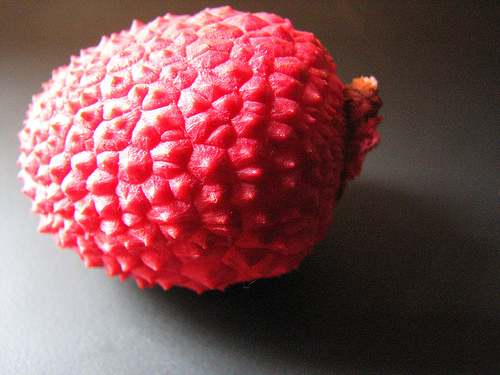 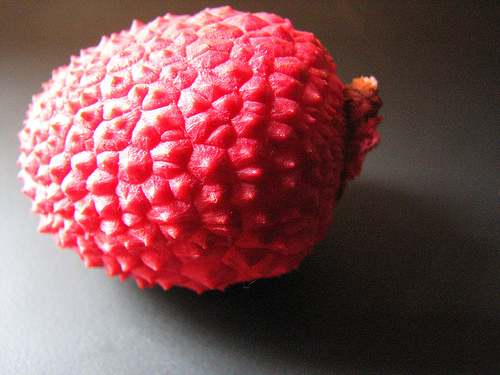 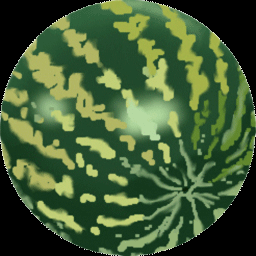 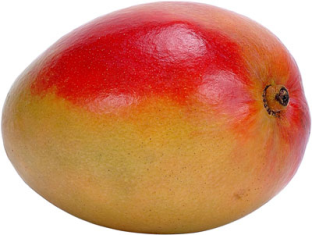 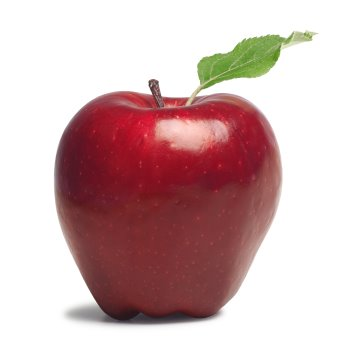 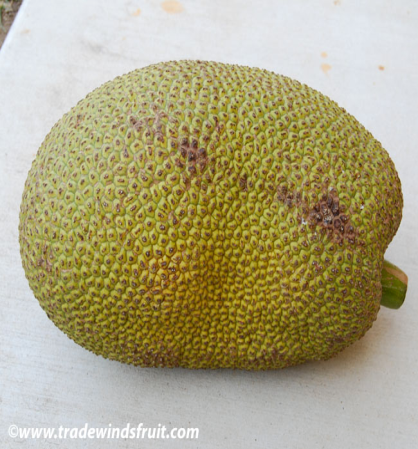 =
?
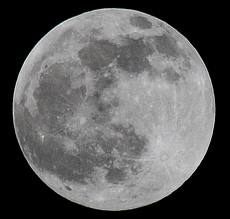 উপসেট
চাঁদ
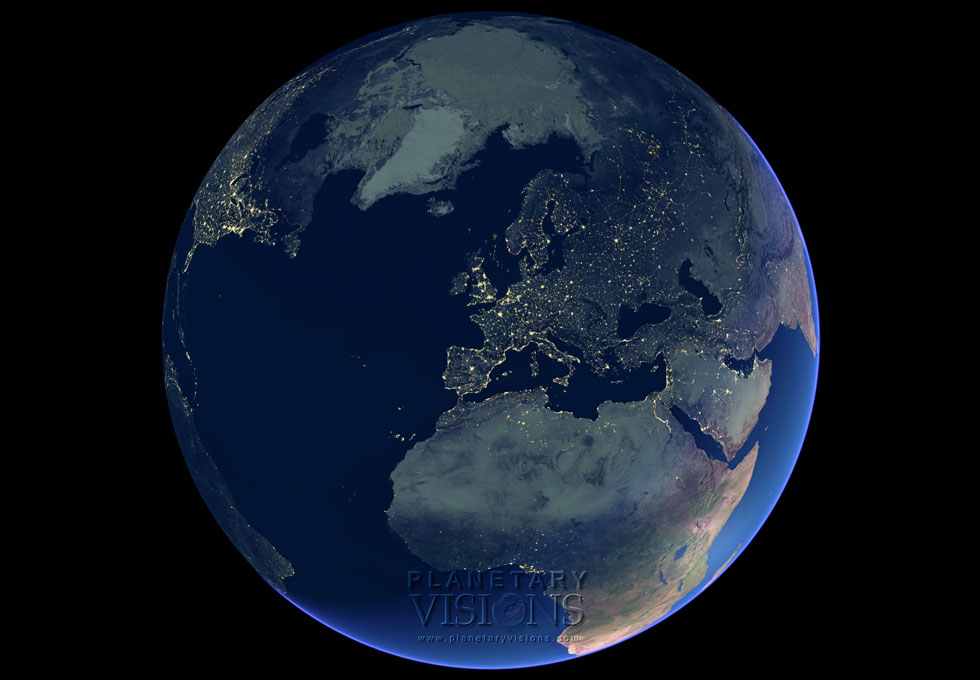 পৃথিবী
সেট
দলগত  কাজ
সময়ঃ ১০ মিনিট
2, 3,
4,5,
6,7
A={                }, B={             }
4,5
১. A এবং B এর সংযোগ সেট ও ছেদ  সেট নির্ণয় কর ।
১. A এবং B এর কয়েকটি উপসেট  সেট নির্ণয় কর ।
নিচের সেট সংক্রান্ত  চিহ্নগুলো :
{  }
:
 
 

 




U
সেটের চিহ্ন
উপসেট নয়
যেন
উপসেট এবং সমান
সদস্য চিহ্ন
সংযোগ সেট
সদস্য নয়
ছেদ সেট
উপসেট
মূল্যায়ন
১. সেট কাকে বলে ?
২.ফাঁকা সেট বলতে কী  বুঝ ?
৩. A= {a,c,e},B={b,c,d} এর মধ্যে 
     সাধারণ উপাদান কোনগুলো ?
বাড়ির কাজ:
A={a,b,c}, B={ c,d,e} হলে, 
AUB এবং A    B নির্ণয় কর।
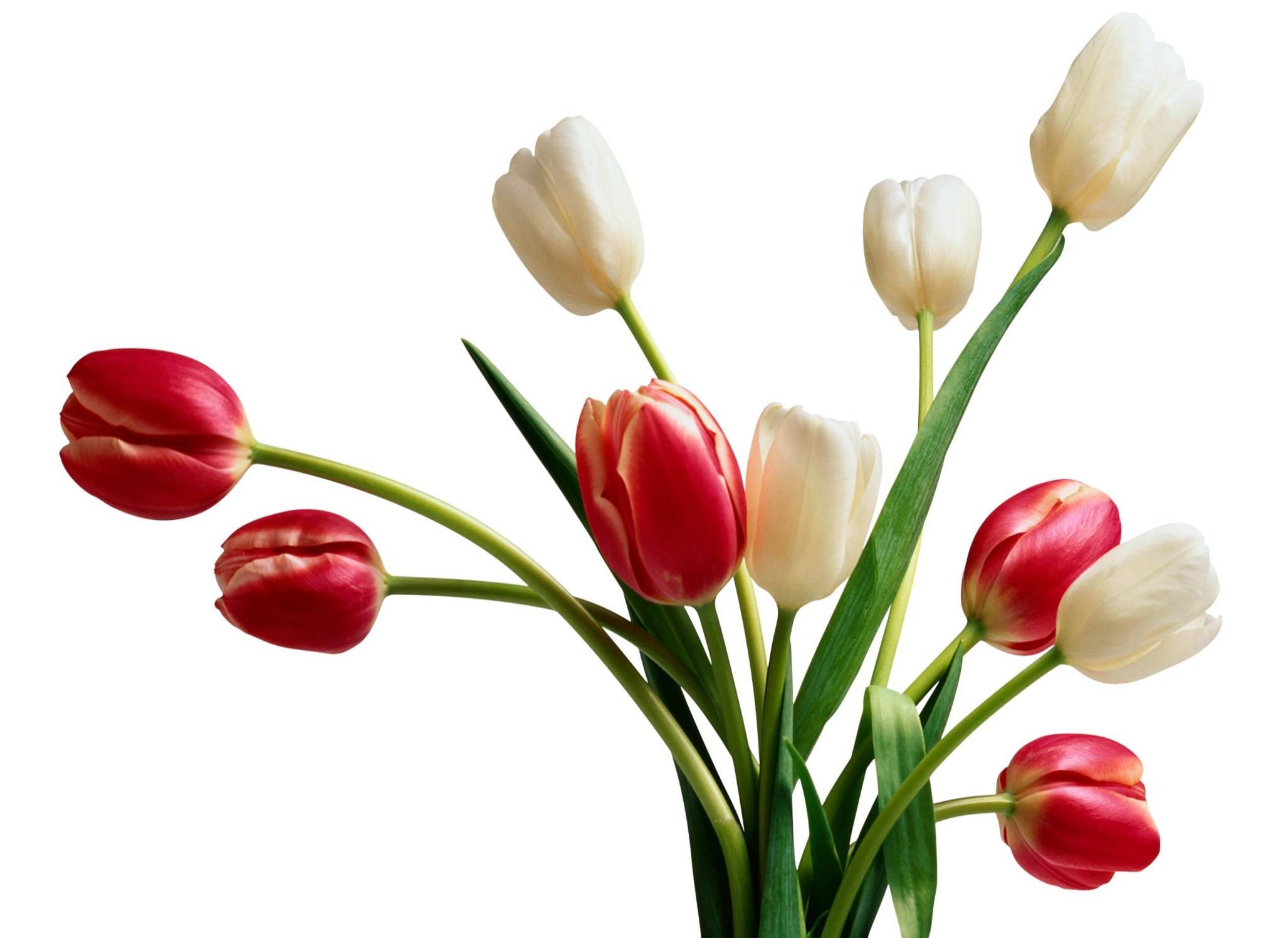 ধন্যবাদ